Hemorragia Uterina Anormal
Maria Isabel Sánchez Montoya 
Residente Ginecología y Obstetricia
1/3
De las visitas ginecológicas.
70%
Todas las consultas ginecológicas en los años perimenopáusicos y posmenopáusicos.
53 por 1000 mujeres
Prevalencia.
HUA 90% de las pacientes con cáncer de endometrio.

En 2018, la incidencia estimada de cáncer uterino fue de 63,230 casos nuevos. 

Mortalidad estimada de 11,350 muertes.
Proliferativa Día 6 -14
Premenstrual Día 26 - 28
Menstrual Día 1 – 55
Secretora
Día 14 – 26
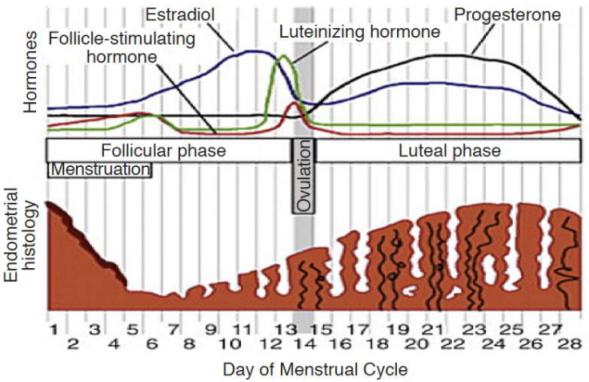 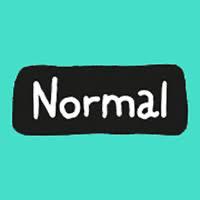 Debemos definir:
Frecuentes en extremos de la edad de procreación (adolescencia y perimenopausia):

12 - 18 meses post menarquia es irregular por inmadurez del eje hipotálamo, hipófisis, ovario.
Primer ciclo post menarquia: 40% más de 40 días, 10% menos de 20 días, prolongados hasta 5-7 años y luego se normalizaron .

Prevalencia de ciclos anovulatorios es mayor en menores de 20 y más de 40 años.

Duración media del ciclo es superior en mujeres con extremos de masa y composición corporal.
Variación del flujo menstrual
Variación del flujo menstrual
Las variaciones del ciclo reflejan diferencias en fase folicular
Ciclo de 25 días ovulan día 10-12,  si ciclos de 35 días  día 20-22.
25 años mas del 40% duran 25 - 28 días.
25 - 35 años mas del 60% duran 25 - 28 días.
15% de mujeres les dura 28 días.
<1% tienen ciclos regular, menor de 21 o mayor de 35 días.
La duración de 4 - 6 días (3% menos de 2 o más de 7 días).
Volumen hasta de 30cc podrían ser normales.
Si periodo <24 o >35 días o si >7 dias o > 80 ml  anemia
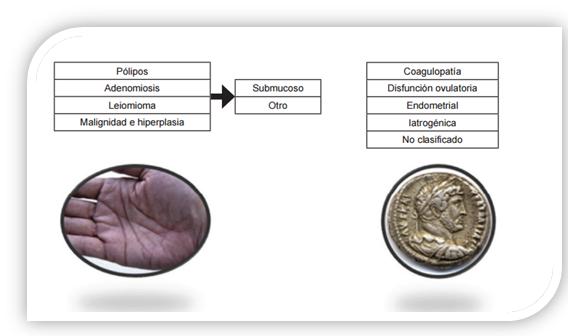 Causas estructurales
Causas NO estructurales
Causas estructurales
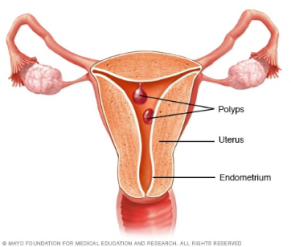 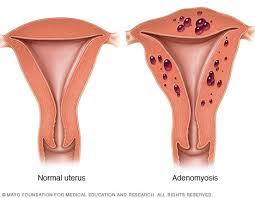 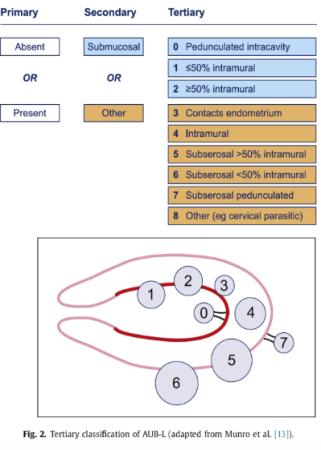 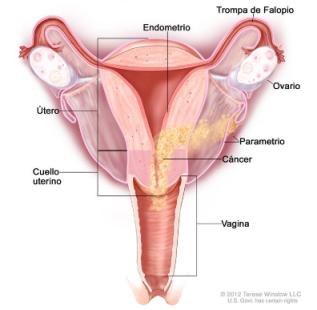 Causas NO estructurales
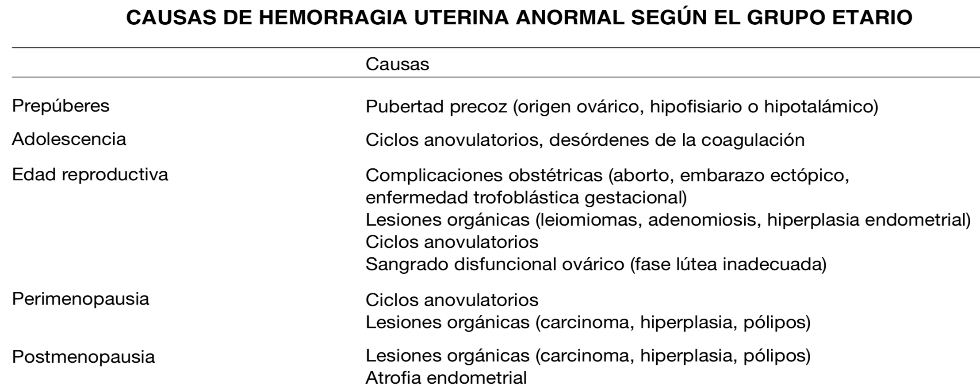 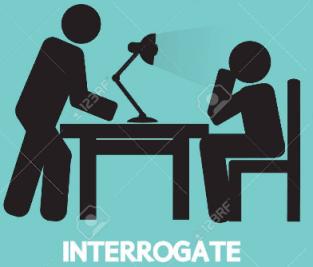 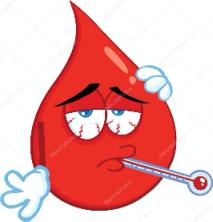 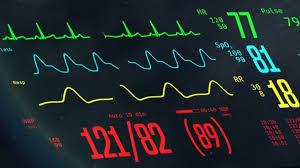 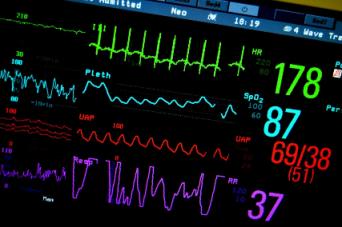 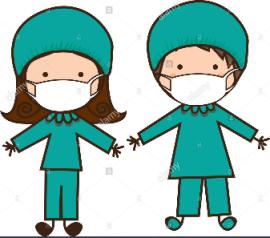 Las ayudas diagnósticas para realizar el enfoque de HUA pueden variar de acuerdo a los grupos poblacionales.
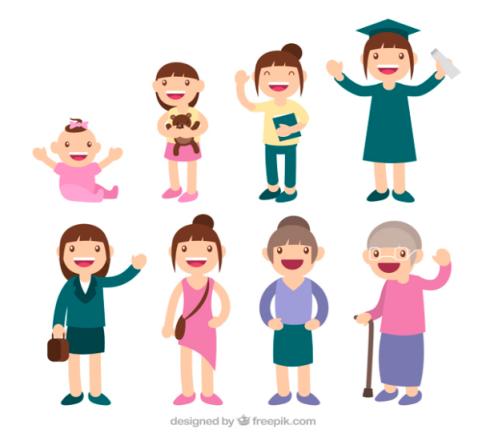 Ecografía pélvica es el estudio de elección.
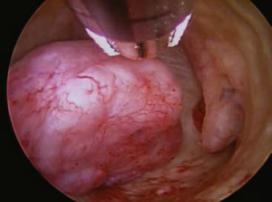 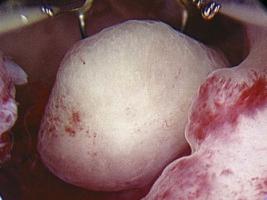 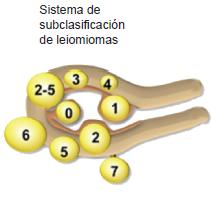 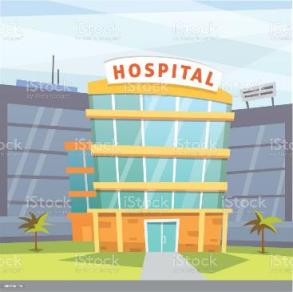 La hospitalización está indicada en casos de hemorragia activa e inestabilidad hemodinámica, y en las mujeres con anemia sintomática o alguna enfermedad grave subyacente.
Puede tratarse con estrógenos, estrógenos + progestágenos o progestágenos únicamente.
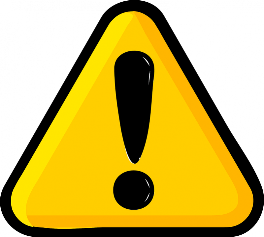 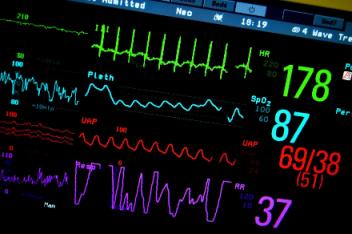 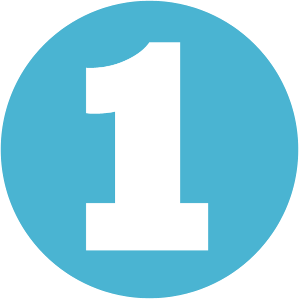 Estrógenos equinos conjugados: 25mg IV / 4 a 6 horas por 24 horas.

Se recomienda administrarlo concomitantemente con algún antiemético para prevenir náuseas o vómito.
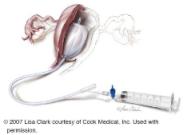 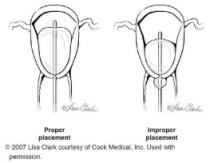 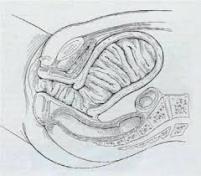 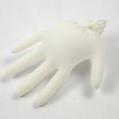 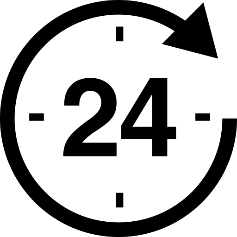 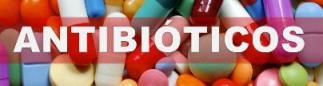 Histeroscopia
Dilatación y curetaje
Ablación endometrial
Histerectomía
Oclusión de arteria uterinas
Radiología intervencio
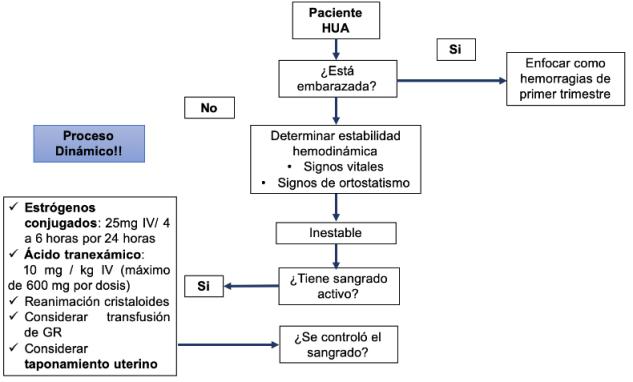 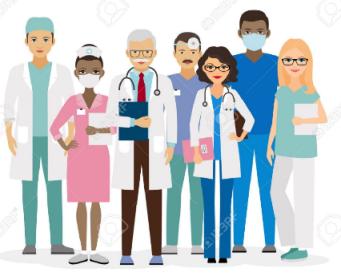 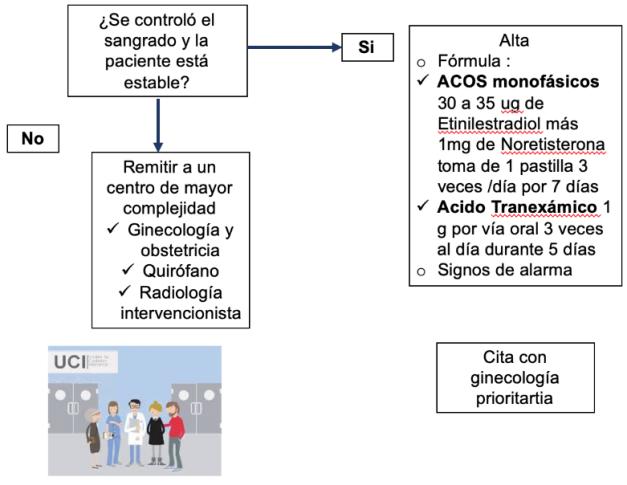 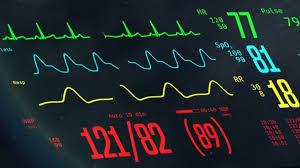 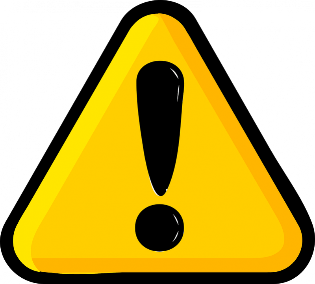 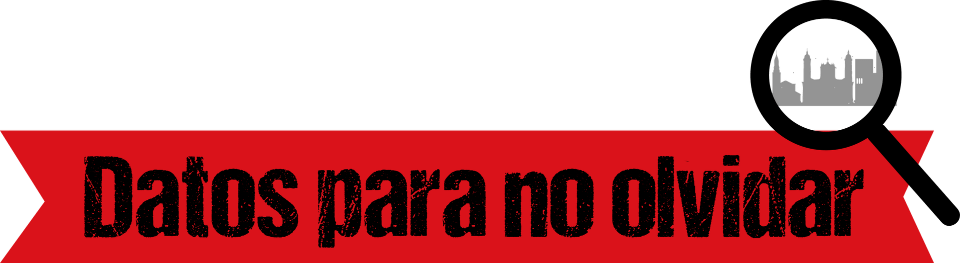 El uso de estos anticonceptivos se asocia a un incremento 2 a 6 veces mayor riesgo de presentar trombosis venosa, este riesgo es mayor en los primeros meses de su uso.
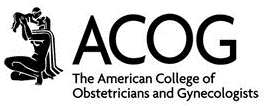 Recomienda Acetato de medroxiprogesterona 20mg/ 3 veces al día/ 7 días.
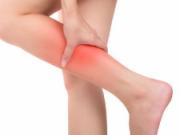 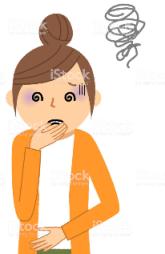 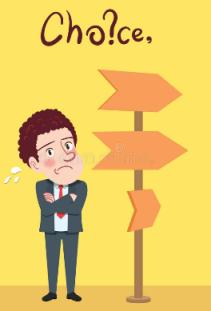 100 – 400 mg vía oral cada día.
Contraindicación: enfermedad hepática renal o ICC.
EAM: acné, efectos androgénicos, ganancia de peso.
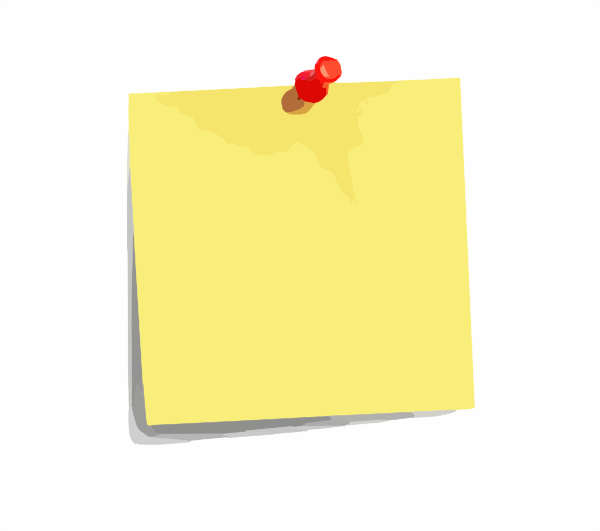 Pacientes que reciben manejo con Tamoxifeno pueden contar con hiperplasia endometrial; lo cual no indica que todas las pacientes se les ordene biopsia endometrial.

Recuerda enfocar a la paciente e individualizar su manejo.
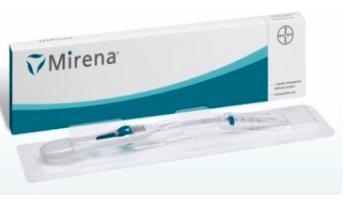 LNG-IUS
DIU de levonorgestrel.
5 años.
Sangrado irregular y manchado, calambres, sensibilidad en los senos, cambios de humor, acné, náuseas, disminución de la libido.
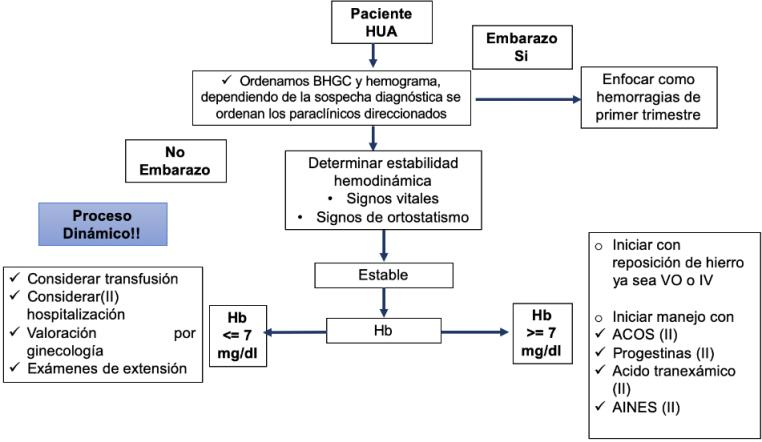 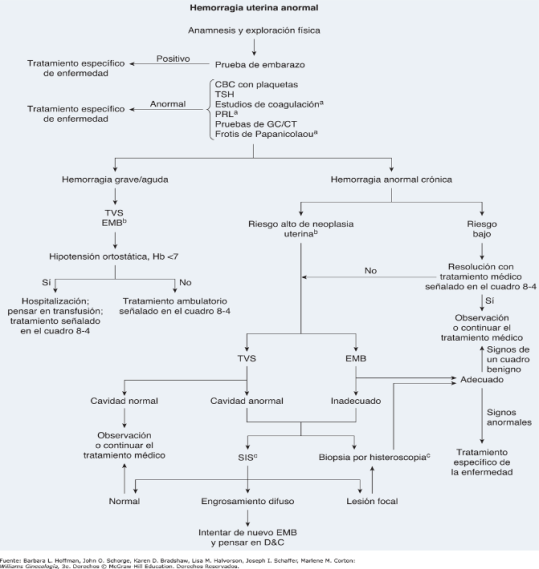 “Atrévete a soñar la vida que has soñado para ti mismo. Ve hacia adelante y haz que tus sueños se hagan realidad”.
Ralph Waldo Emerson